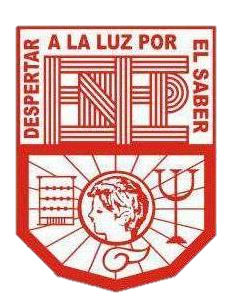 Escuela Normal de Educación Preescolar.
Cuadro comparativo.
Patricia Carolina Cerda Melacio 1 “C”.